Эволюция
Митохондриальная Ева
Y-хромосомный Адам
Про нас с вами 
2
Геном человека
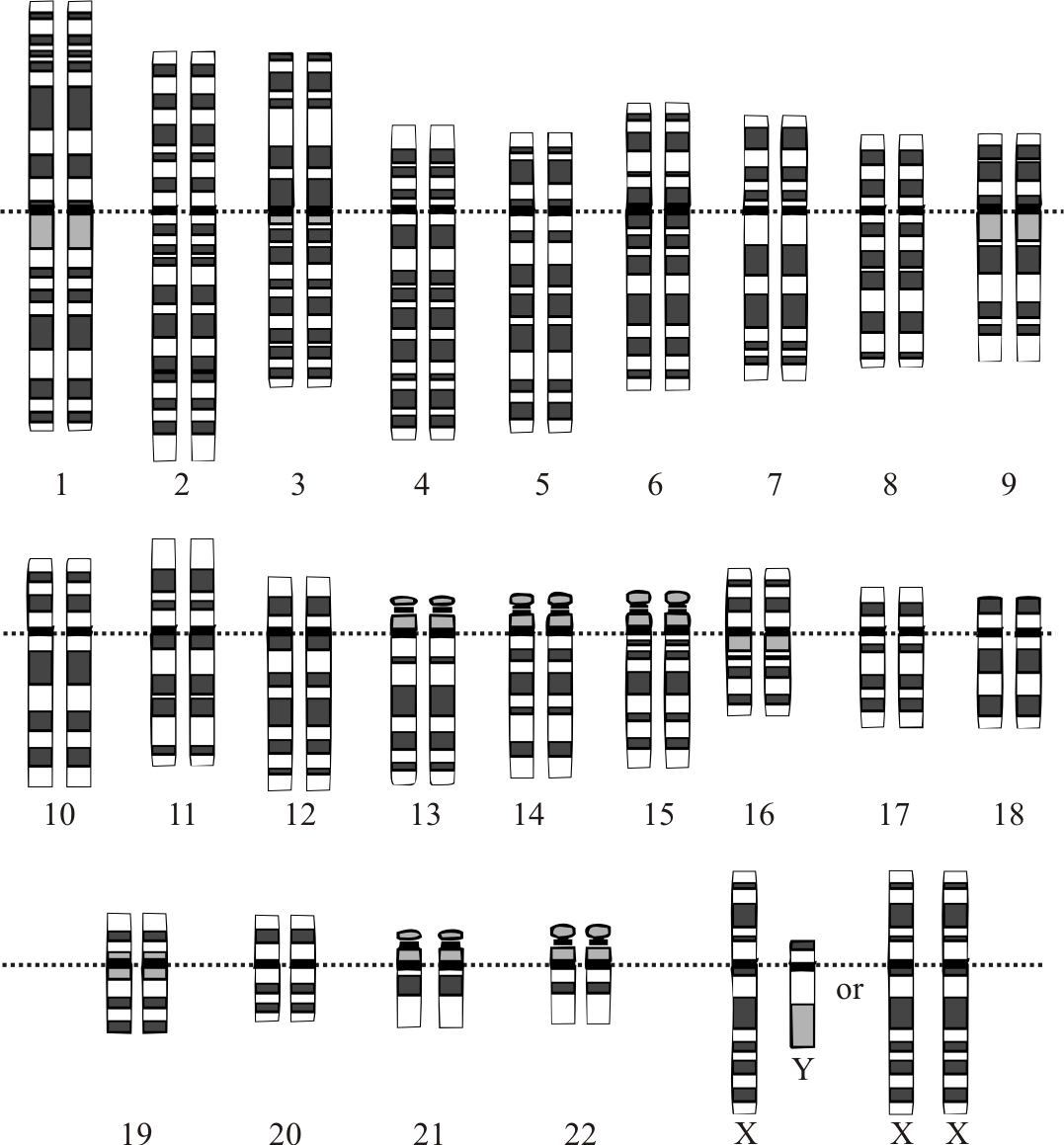 … и маленькая mtDNA16 500 пар нукл
Хромосома 22:50 млн пар нукл
3
Размер имеет значение 
Геном человека -  3 млрд пар нукл 
От  Папы 3 млрд и от Мамы 3 млрд
Различие между П. ДНК и М. ДНК – примерно одна пара нукл на 1000 
Значит, всего около 3 млн различий 
У каждого ребенка (т.е. у каждого сидящего в зале!) примерно 60 (шестьдесят) новых мутаций, т.е. пар нукл, не встречавшихся ранее ни у кого из людей
4
Геномы 78 исландских triosKong et al., Nature, 2012
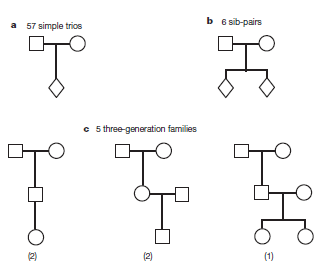 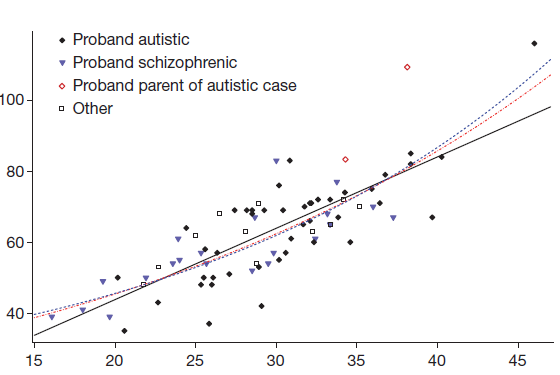 От зиготы до зиготы:
- у матери 30 делений до яйцеклетки- у отца  -несколько сот делений до сперматозоида
число новых мутаций
20
45
возраст отца
Ждем геномы 1000 голланских trios!
5
Размер имеет значение
Кодирующие последовательности – 1% генома (30 млн пар нукл)
Гены целиком – 5% (150 млн пар нукл)
Известные функциональные участки:
От 10 % (300 млн пар нукл) – правдоподобно ААл
До 70%  ( около 2 млрд пар  нукл) – оспариваемо многими(повторю:  у американской сосны геном 22 млрд п.н.; вряд ли ее жизнь в 7 раз сложнее жизни человека)
в
ген целиком
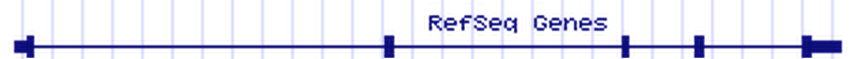 кодирующая последовательность – сумма экзонов
6
Ожидается:из 60 новых мутаций чуть менее 1% изменяют последовательность белка (несинонимические мутации кодирующей последовательности)
Факт о исландцам – 1,2%Грубая оценка согласуется с гипотезой о случайном выборе места мутации!
7
Подавляющее большинство новых мутаций нейтральны
Подавляющее большинство новых мутаций не сохраняются у потомков (нейтральные – из-за дрейфа, слабовредные – из-за отбора)
Существуют модели, позволяющие рассчитать скорость мутаций и, значит, время от общего предка до двух индивидуумов, - при бесполом размножении
 неприменимо для людей? 
8
Не совсем так!
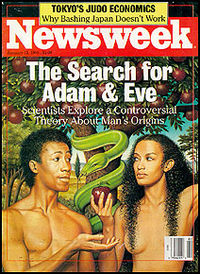 May, 2014
9
Кое-какие ДНК и, значит, гены передаются неполовым путем!
Митохондриальная ДНК – у всех присутствующих – от МАМЫ. мтДНК сперматозоидов не передается при оплодотворении яйцеклетки
Y хромосома есть только у мальчиков (и мужчин); она приходит от ПАПЫ
10
Обсуждается уже существующая возможность получить ребенка от ПАПЫ и ДВУХ МАМ
При вредной мутации в мтДНК МАМЫ у детей очень высокий шанс заполучить тяжелую патологию
Можно пересадить ядро маминой яйцеклетки в яйцеклетку мамы-донора;значит, мтДНК – от суррогатной матери, а вся остальная – от настоящей МАМЫ!
Яйцеклетку можно оплодотворить папиными сперматозоидами и реинтродуцировать в матку 
В США запрещено, в Англии ждут разрешения парламента
11
Митохондриальная Ева
Все ныне живущие люди – потомки ОДНОЙ женщины по митохондриальной ДНК. Наиболее близкую женщину - предка всех людей принято называть митохондриальной Евой
Существование мт Евы – теорема (см. след. слайд)
По современным оценкам она жила около 170 тыс. лет тому назад (были и др оценки)
Она не была единственной женщиной во время жизни! 
Её вряд ли звали Ева! И она не была “мт Евой” своего времени.
Через десятки тысячи лет “новая” мт Ева, наверное, окажется потомком сегодняшней мт Евы.
12
12
Так мт Ева могла выглядеть
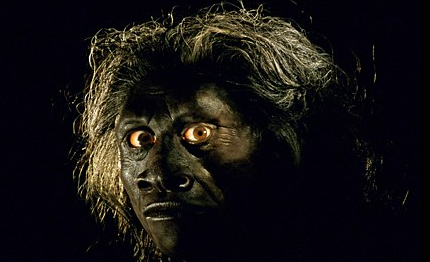 13
Доказательство существования мт Евы
Si число  пра-пра  (i раз)
 бабушек живущих 
сегодня матерей дочек
ЕВА
S-10000 = 1
…………………………………………………………………………………………
…………………………………………………………………………………………
S-100 < S-99
Прабабушки мам
Бабушки мам
S-3 < S-2
Мамы мам
S-2 < S-1
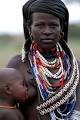 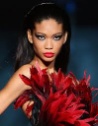 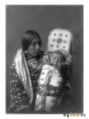 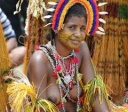 S0~1млрд
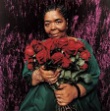 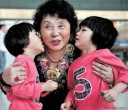 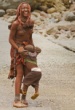 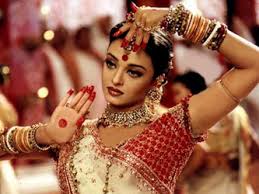 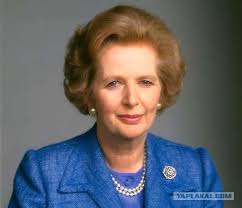 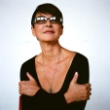 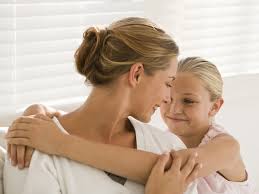 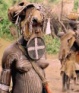 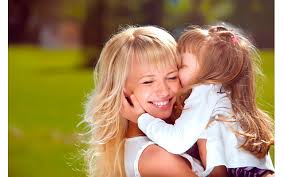 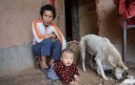 S-1 < S0
Ныне живущие мамы дочек
14
Доказательство существования Y-хромосомного Адама аналогично.Y-Адам моложе мт Евы.
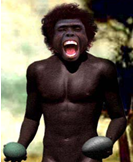 15
Оценки дают возраст Y-Адама ~100 тысяч лет

Почему Y-Адам моложе мт Евы?
На графе пра-пра-пра-дедушек отцов у каждого пра-пра-пра-дедушки больше сыновей (?)
Многоженство (?)
Меньшая продолжительность жизни мужчин (?)
Большее разнообразие в числе детей у мужчин (?)
Скорость закрепления мутаций в мтДНК меньше, чем в Y-хросмосоме (?)
Модели эволюции недостаточно точны (?)
16
The Seven Daughters of Eve
Xenia
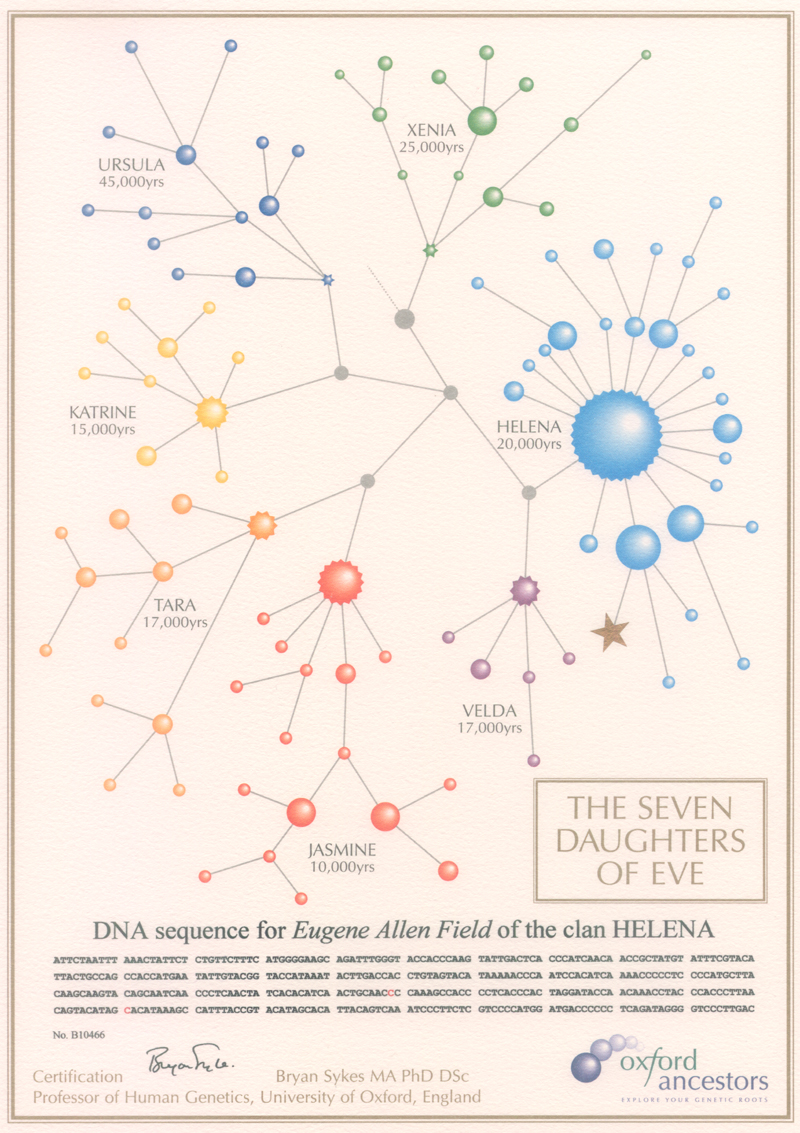 Ursula
Helena
Katrine
Tara
Velda
Jasmine
17
Это не они!
Y - Адам никогда не встречал мт Еву!
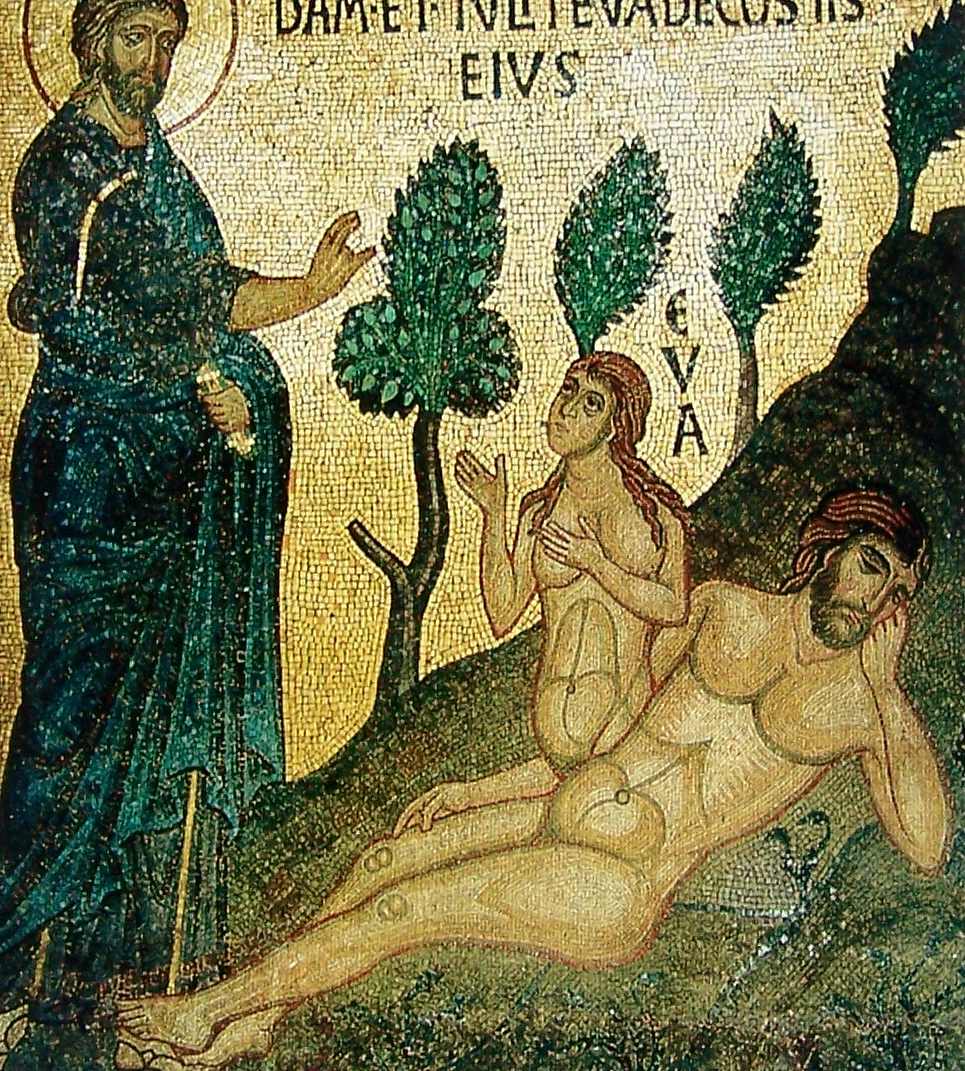 18